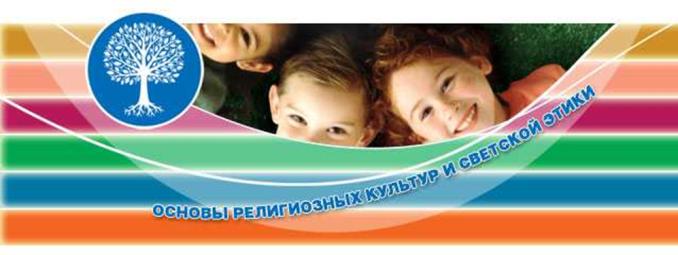 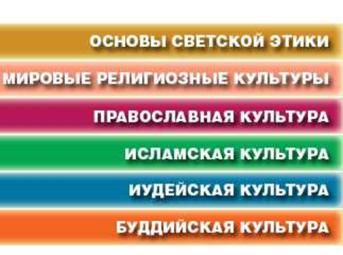 Родительское собрание
Комплексный 
учебный курс 
«Основы религиозных культур и светской этики»
Правовые основы преподавания ОРКСЭ
Преподавание основ религиозных культур и светской этики в государственных и муниципальных учреждениях осуществляется в полном соответствии с нормами законодательства  Российской Федерации:
Конституцией РФ (ст. 13, 14)
Законами РФ «Об образовании в Российской Федерации», «Об основных гарантиях прав ребенка в Российской Федерации», «О свободе совести и религиозных объединениях»
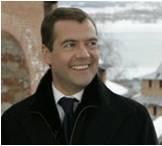 «Я принял решение поддержать  идею преподавания в школах России основ религиозной культуры и светской этики».             Д.А.Медведев
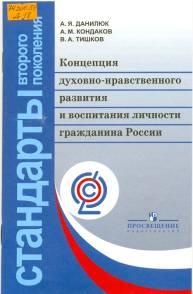 Основы  православной культуры
Основы  исламской культуры
Основы  буддийской культуры
Основы  иудейской  культуры
Основы мировых 
     религиозных культур
6. Основы светской этики
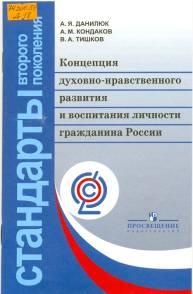 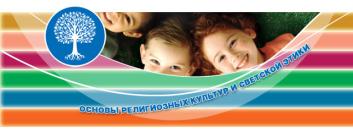 «Основы религиозных культур и светской этики»
Цель курса – формирование у младших подростков мотиваций к ОСОЗНАННОМУ НРАВСТВЕННОМУ ПОВЕДЕНИЮ, основанному на знании культурных и религиозных традиций  многонационального народа России и уважении к ним, а также к диалогу с представителями других культур и мировоззрений.
Задачи учебного курса ОРКСЭ:
Знакомство   обучающихся   с   основами   православной,   мусульманской, буддийской, иудейской культур, основами мировых религиозных культур и  светской этики;
Развитие представлений  учащихся о значении нравственных норм и  ценностей для достойной жизни личности, семьи, общества;
Обобщение знаний, понятий и представлений о духовной культуре и морали, и формирование у них мировоззренческих основ, обеспечивающих целостное восприятие отечественной истории и культуры;
Развитие способностей младших школьников к общению в полиэтнической и многоконфессиональной среде на основе взаимного уважения и диалога во имя общественного мира и согласия.
Ожидаемые результаты изучения курса
готовность к нравственному самосовершенствованию, духовному саморазвитию

знакомство с основными нормами светской и религиозной морали, понимание их значения в выстраивании конструктивных отношений в семье и обществе

формирование первоначальных представлений о светской этике, о традиционных религиях, их роли в культуре, истории и современности России

становление внутренней установки личности поступать согласно своей совести; воспитание нравственности, основанной на свободе совести и вероисповедания, духовных  традициях народов России

осознание ценности человеческой жизни
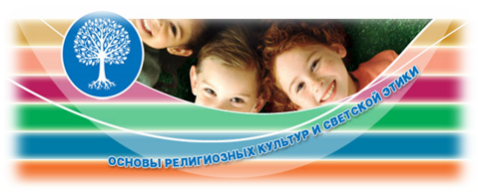 Воспитание детей в рамках курса ОРКСЭ
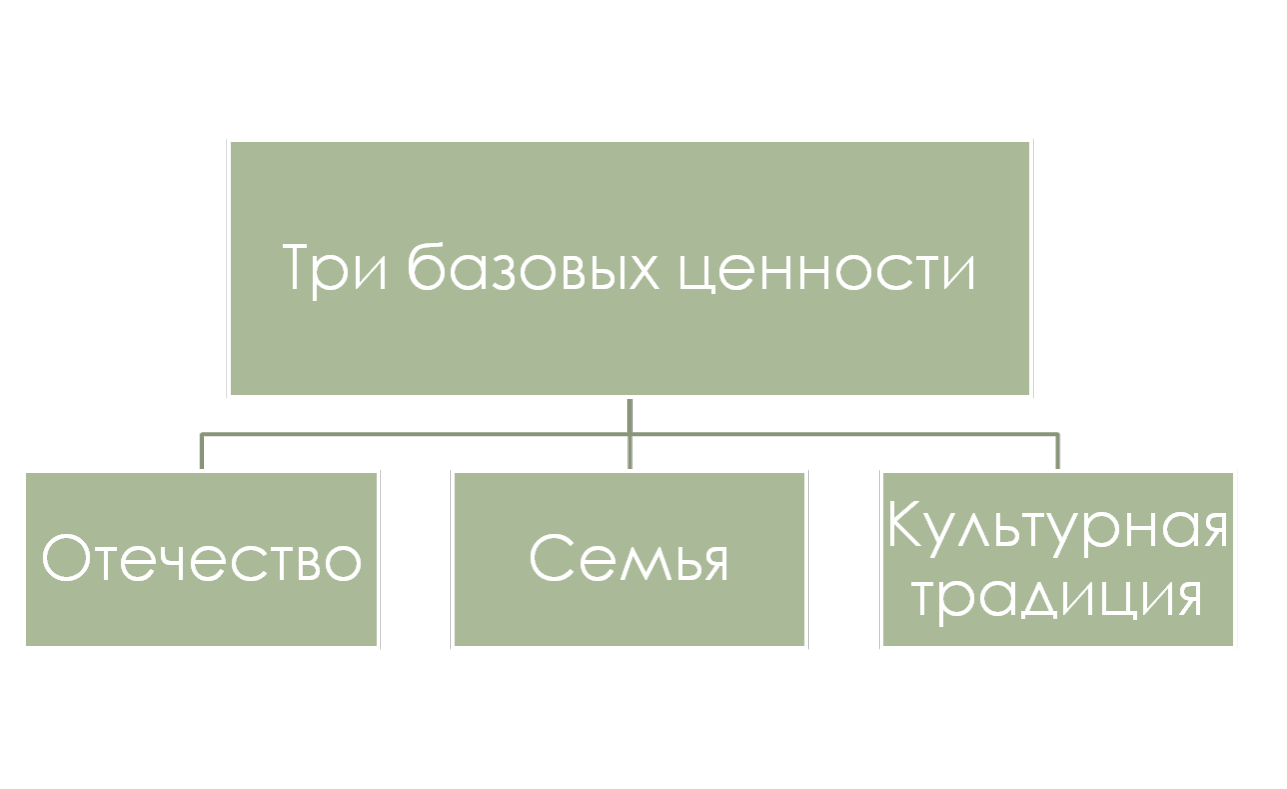 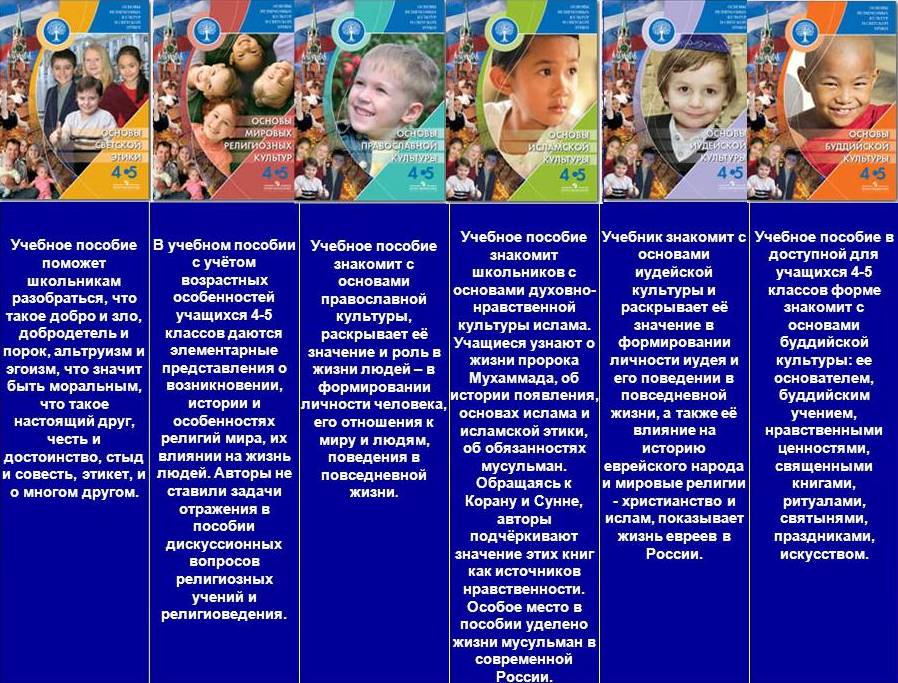 Информация о религиозных организациях размещена на следующих Интернет-ресурсах:
Специализированный портал, посвященный преподаванию ОРКСЭ:  http://www.orkce.ru
Официальный сайт Русской Православной Церкви (Московский Патриархат): http://www.patriarchia.ru/
 Отдел религиозного образования и катехизации РПЦ http://www.otdelro.ru/
Совет муфтиев России http://www.muslim.ru
Российская ассоциация буддистов: http://www.buddhism.ru
 Федерация еврейских общин России:http://www.feor.ru/.
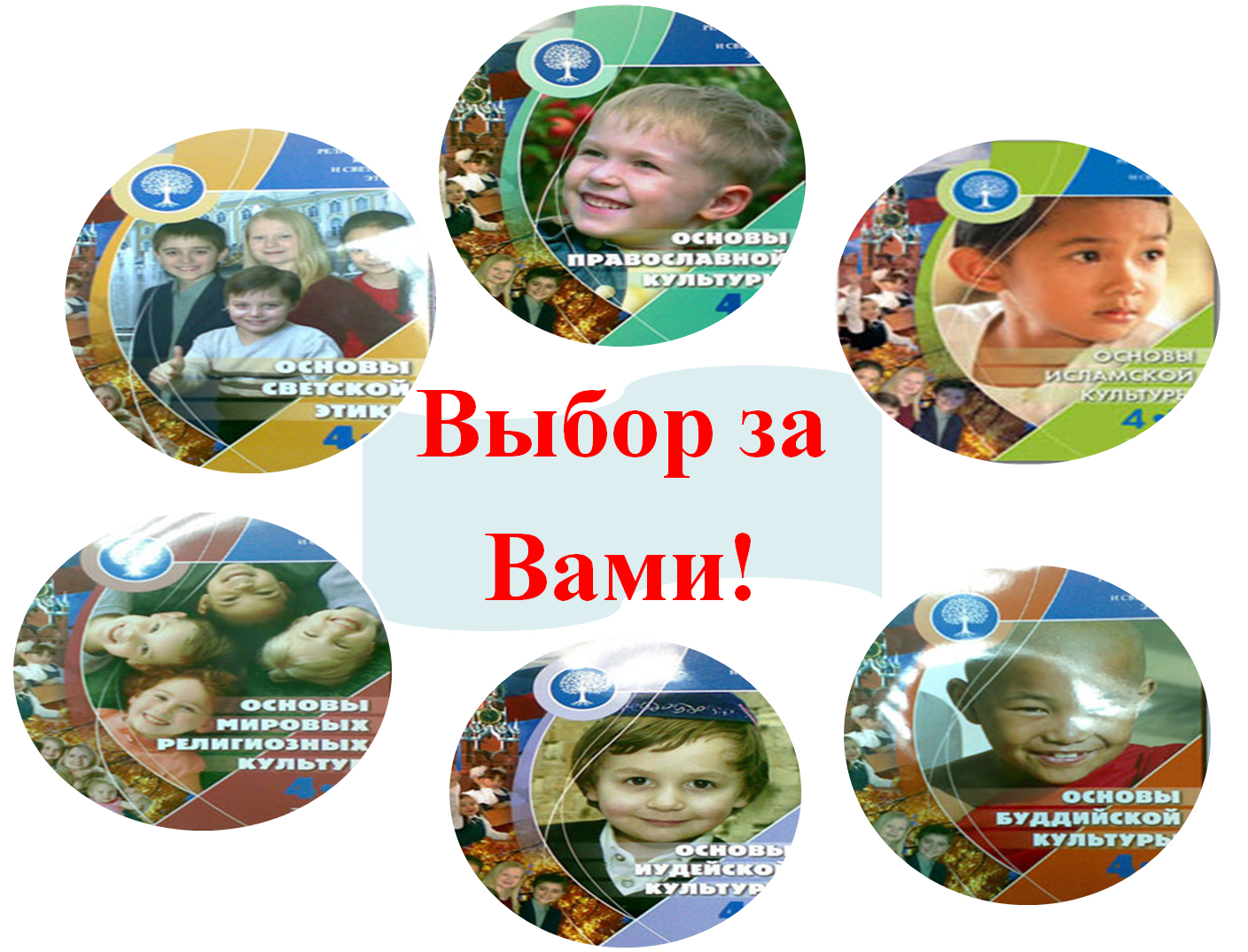 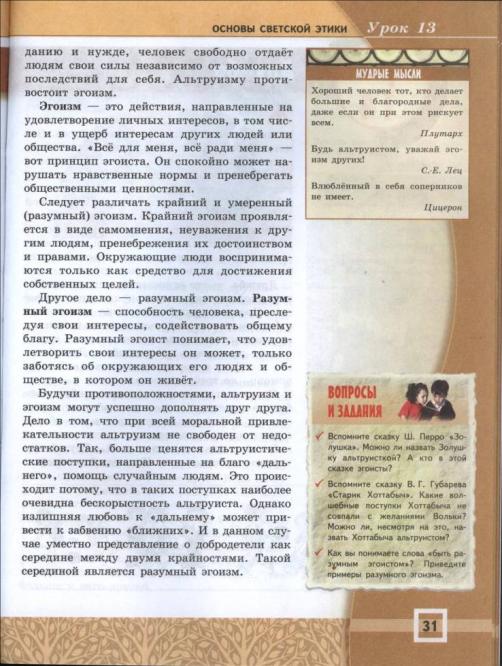 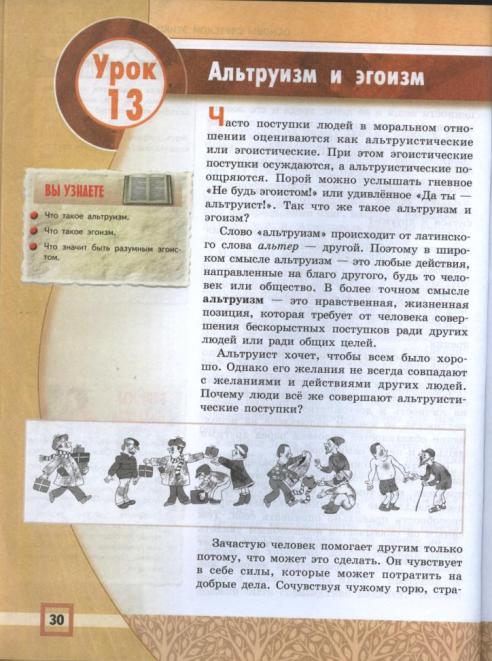 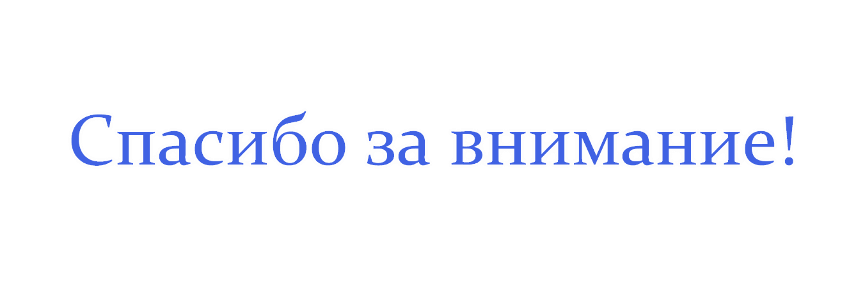